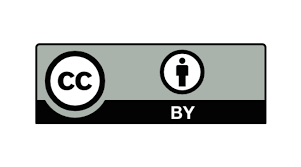 Benefits of repositories and how to choose the best examples to illustrate them
Irena Njezic
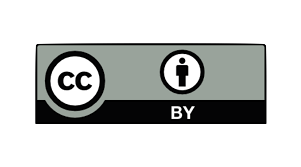 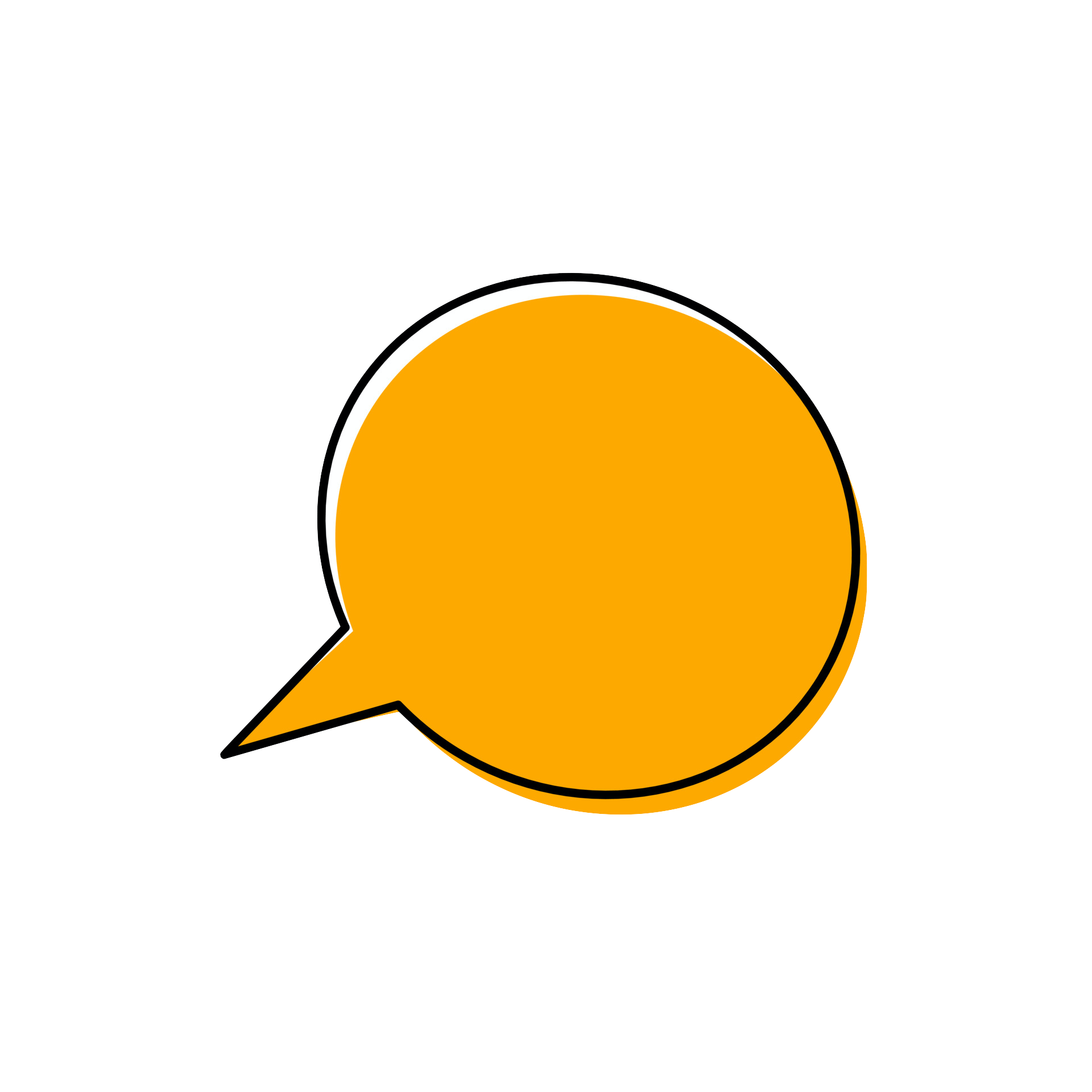 topics!
Address common questions and dilemmas
Benefits for researchers
Dissemination paths
Useful tools for researchers
OA Repositories vs. Social media for Researchers
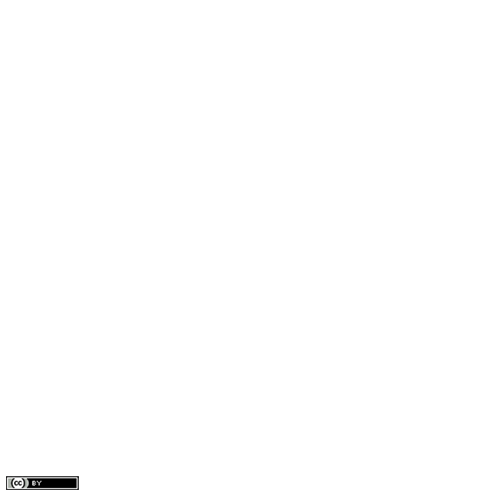 https://creativecommons.org/licenses/by/4.0/
University of Carolina OSC
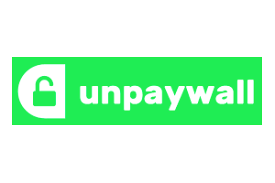 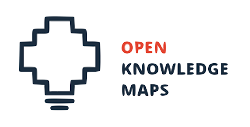 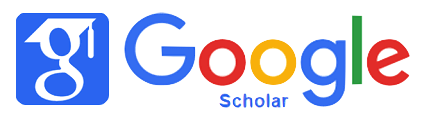 Main benefits of depositing papers in an Open Access Repository:
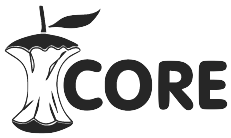 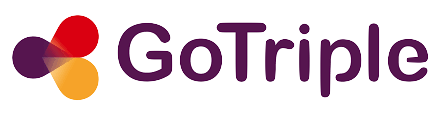 Greater discoverability and enhanced visibility
Centralization and storage of all types of institutional output, including unpublished literature
More citations of your published research articles
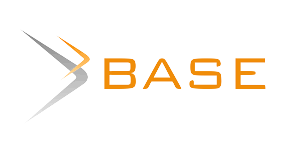 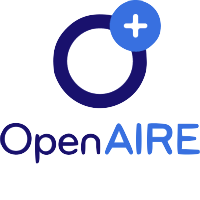 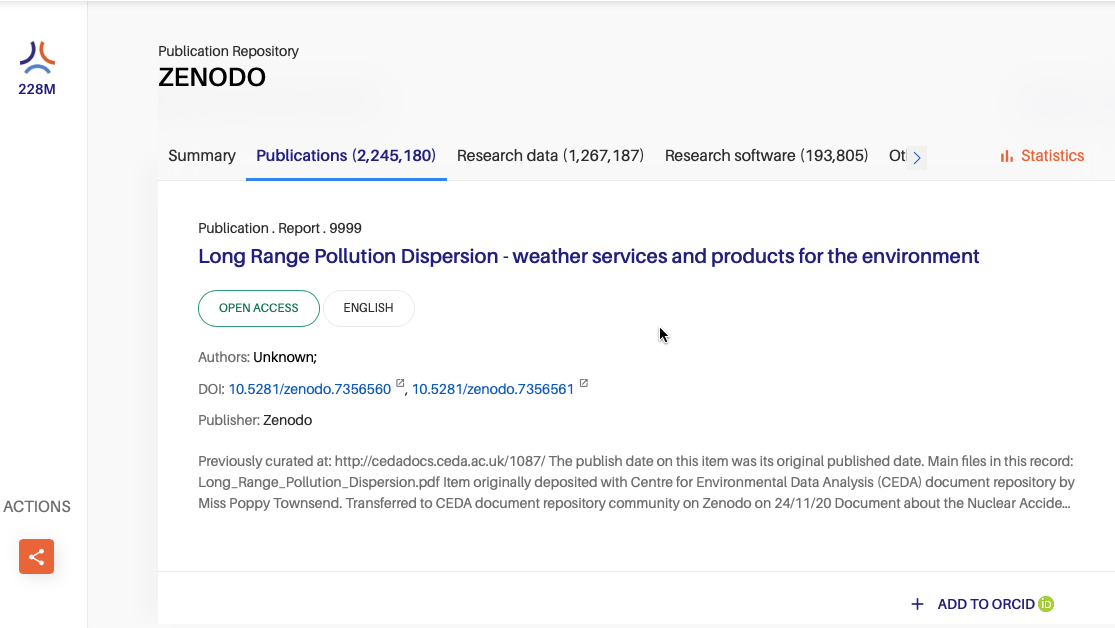 Greater discoverability and enhanced visibility
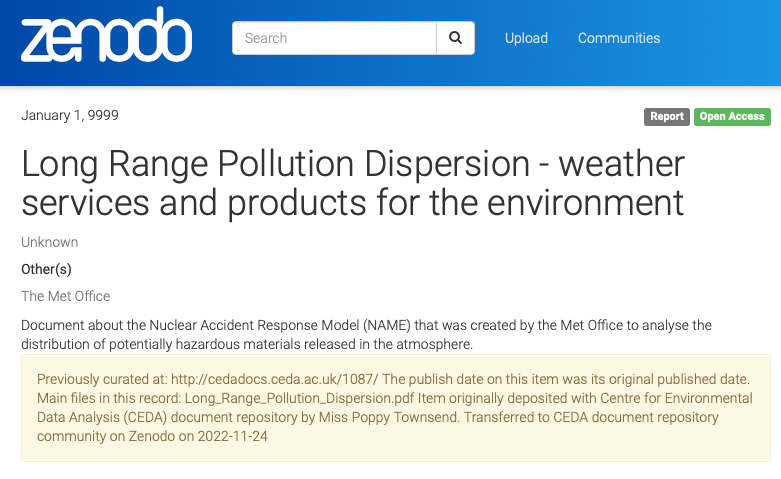 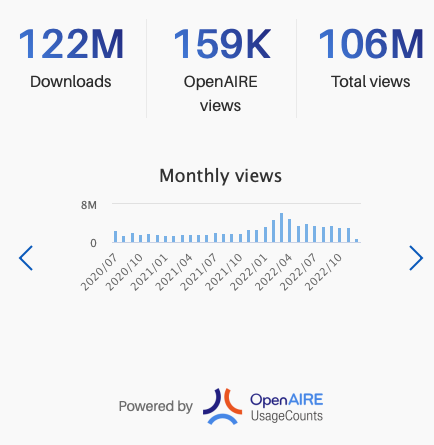 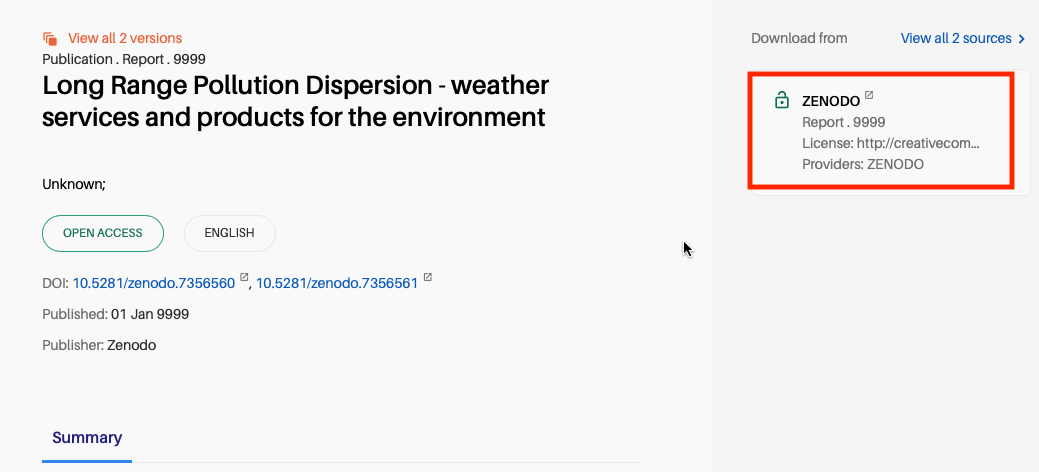 https://guidelines.readthedocs.io/_/downloads/en/latest/pdf/
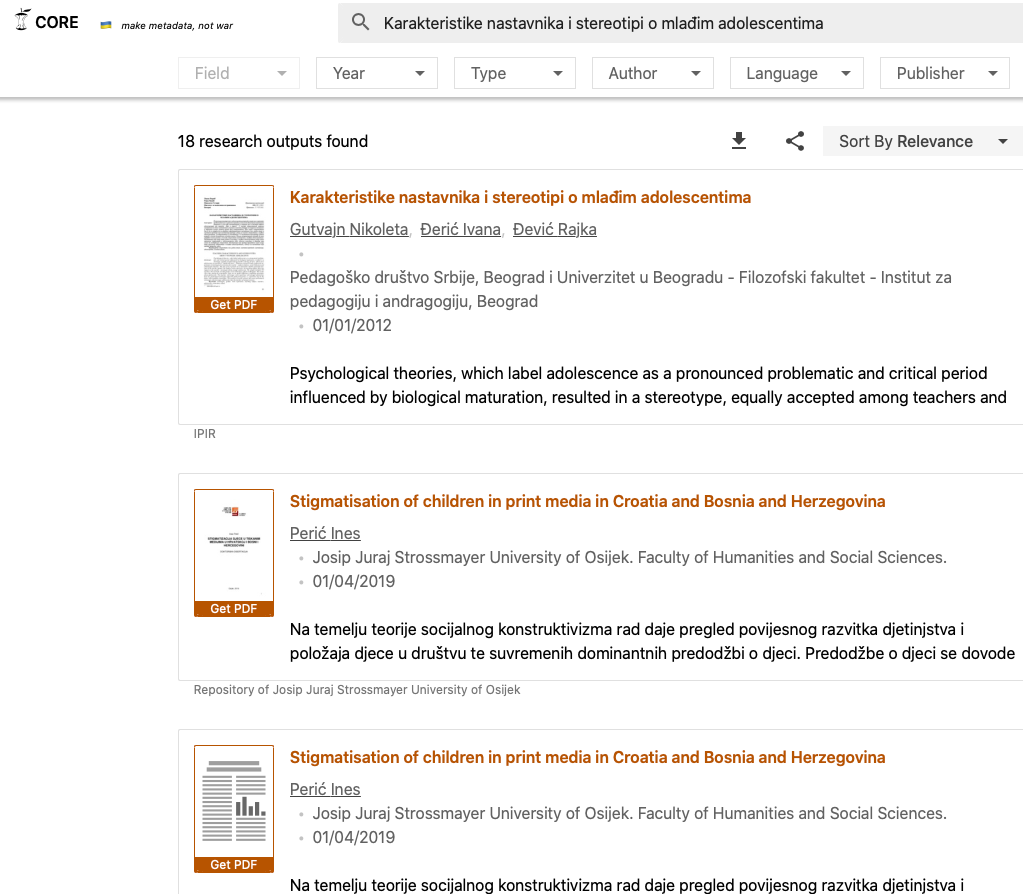 Greater discoverability and enhanced visibility
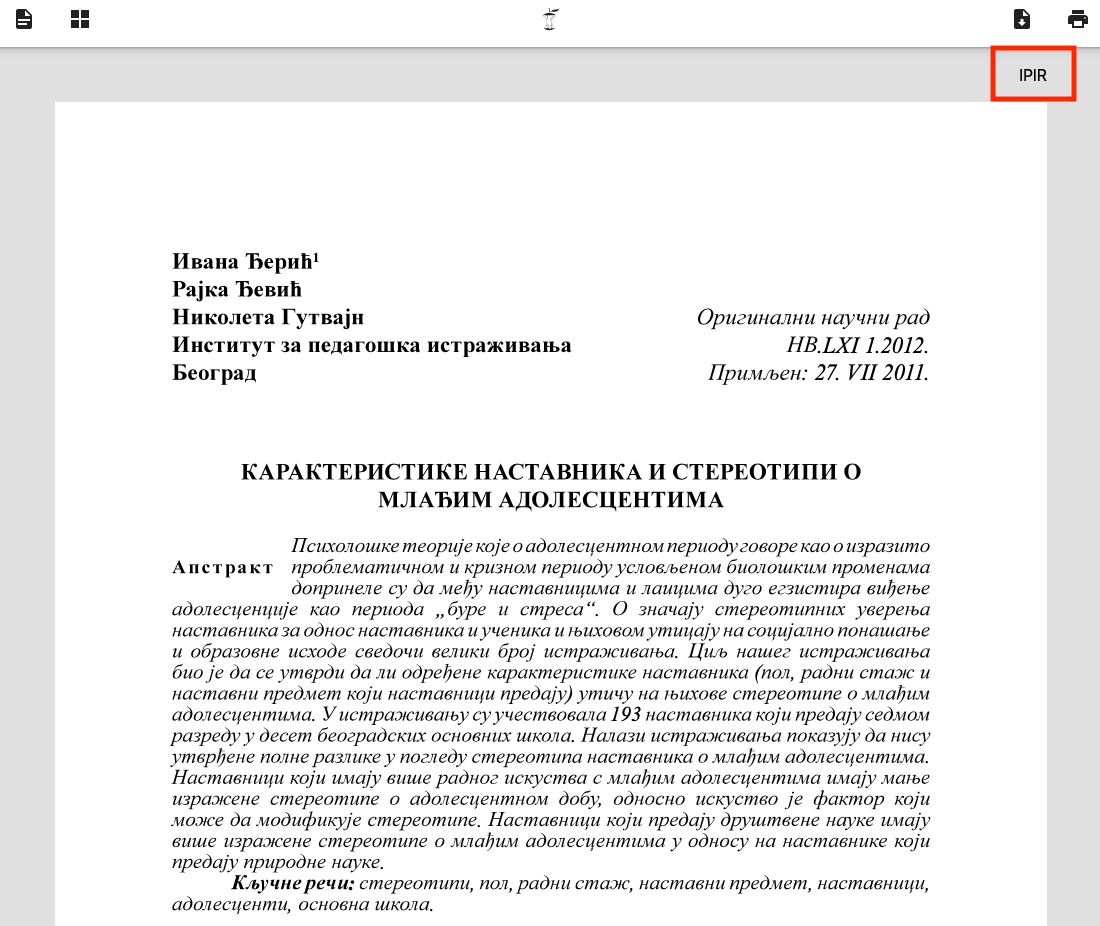 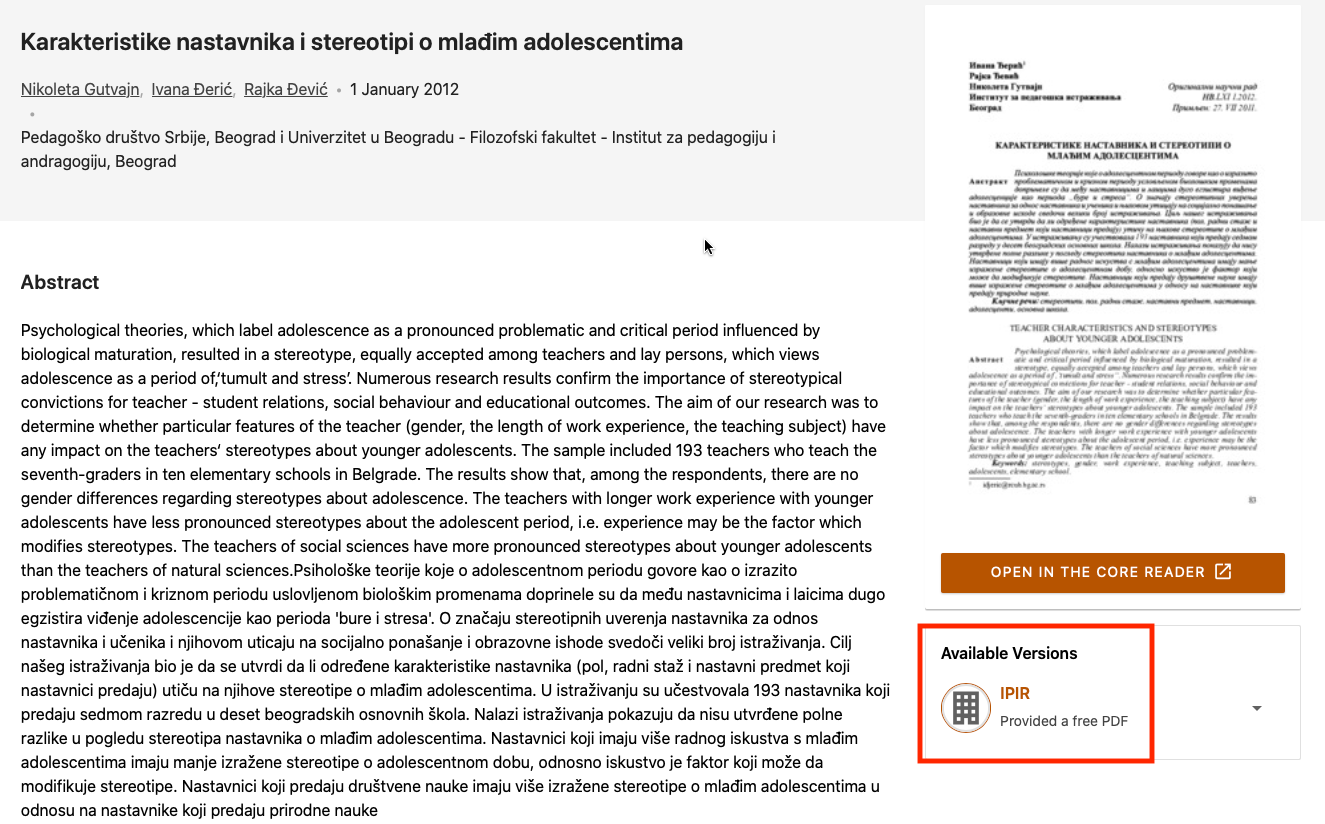 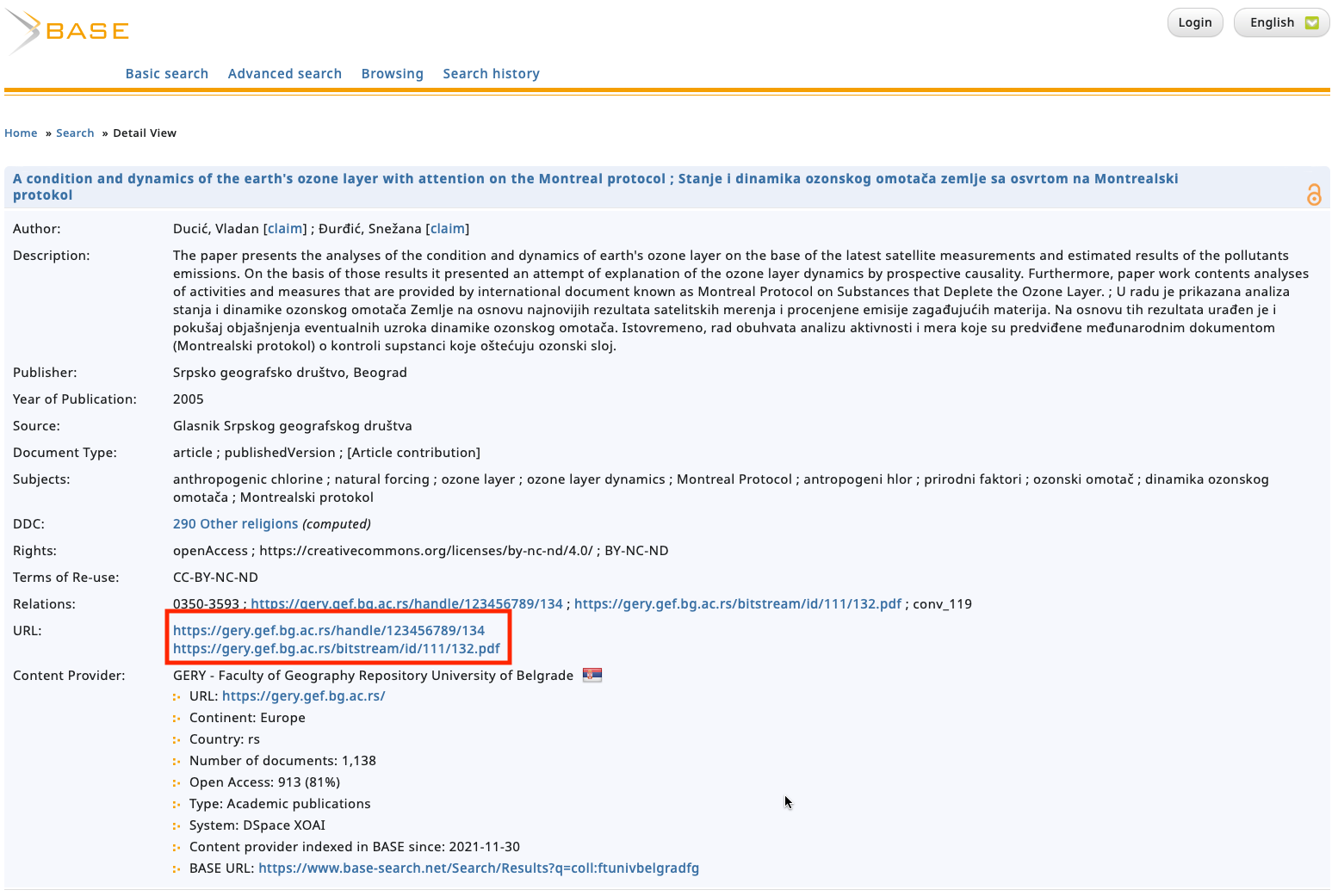 Greater discoverability and enhanced visibility
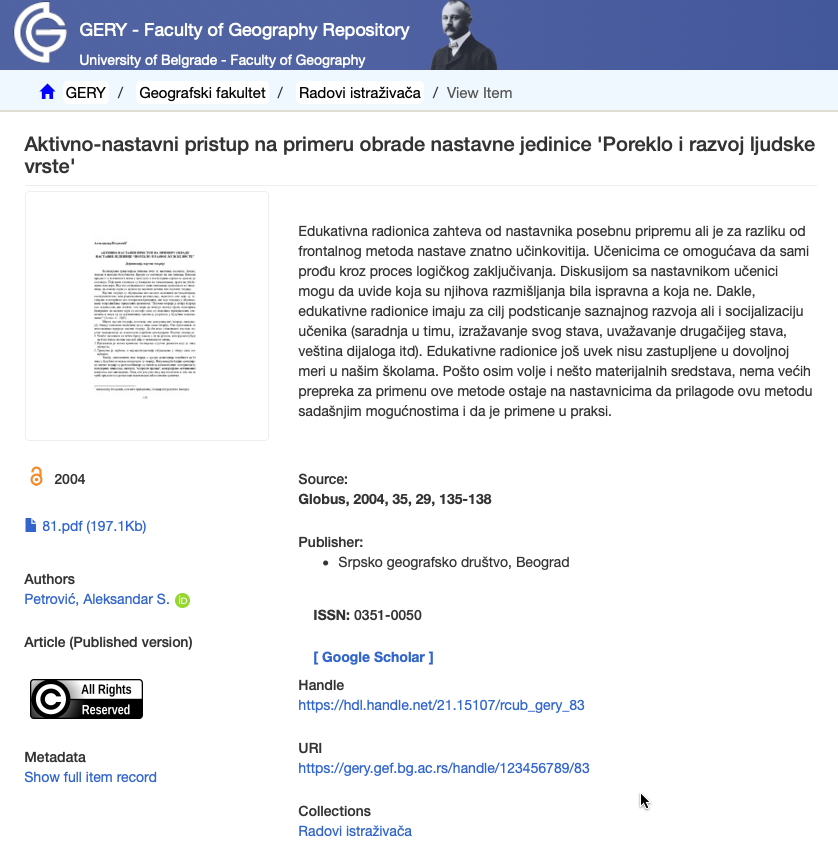 Greater discoverability and enhanced visibility
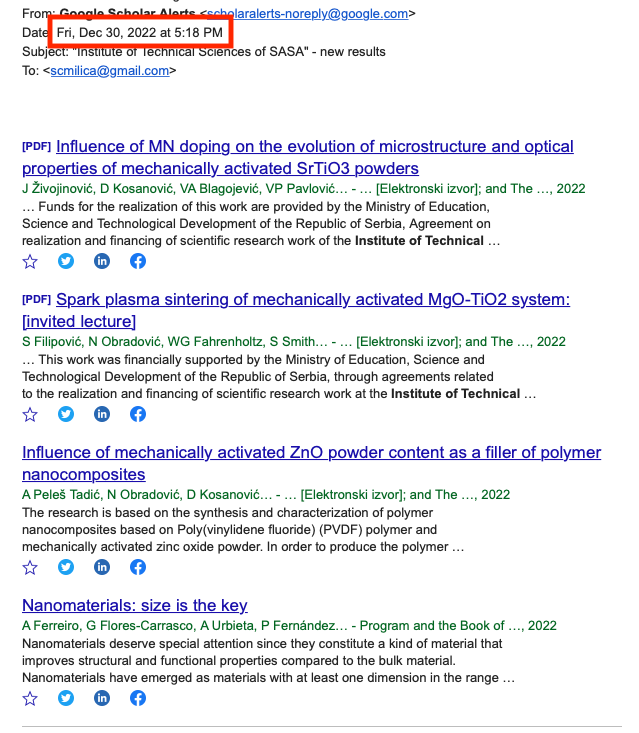 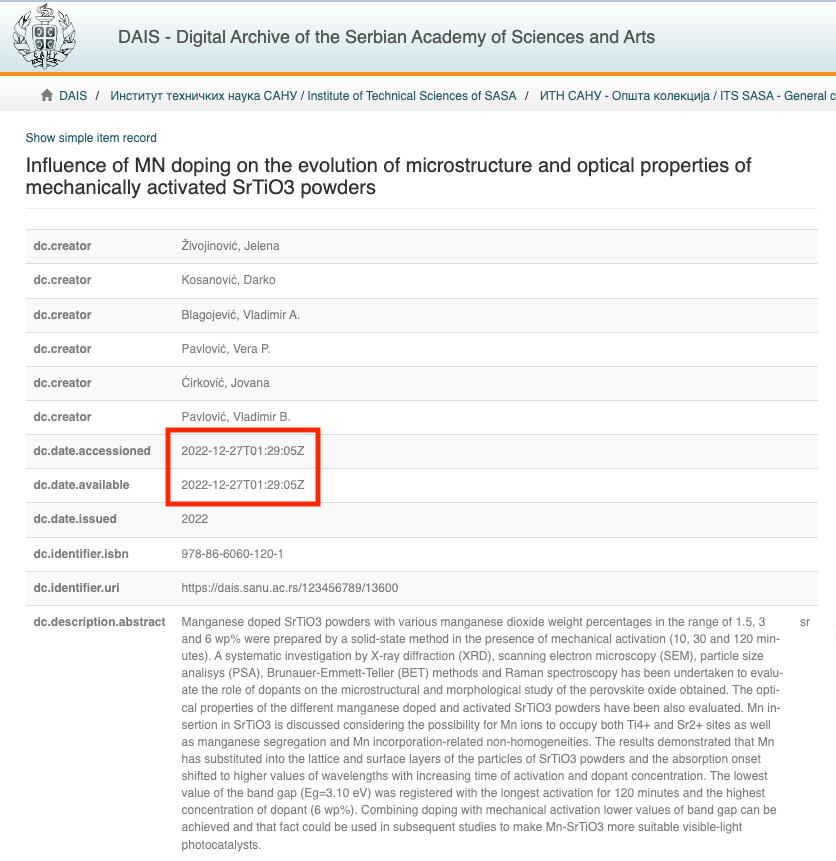 Unpaywall and Core Discovery
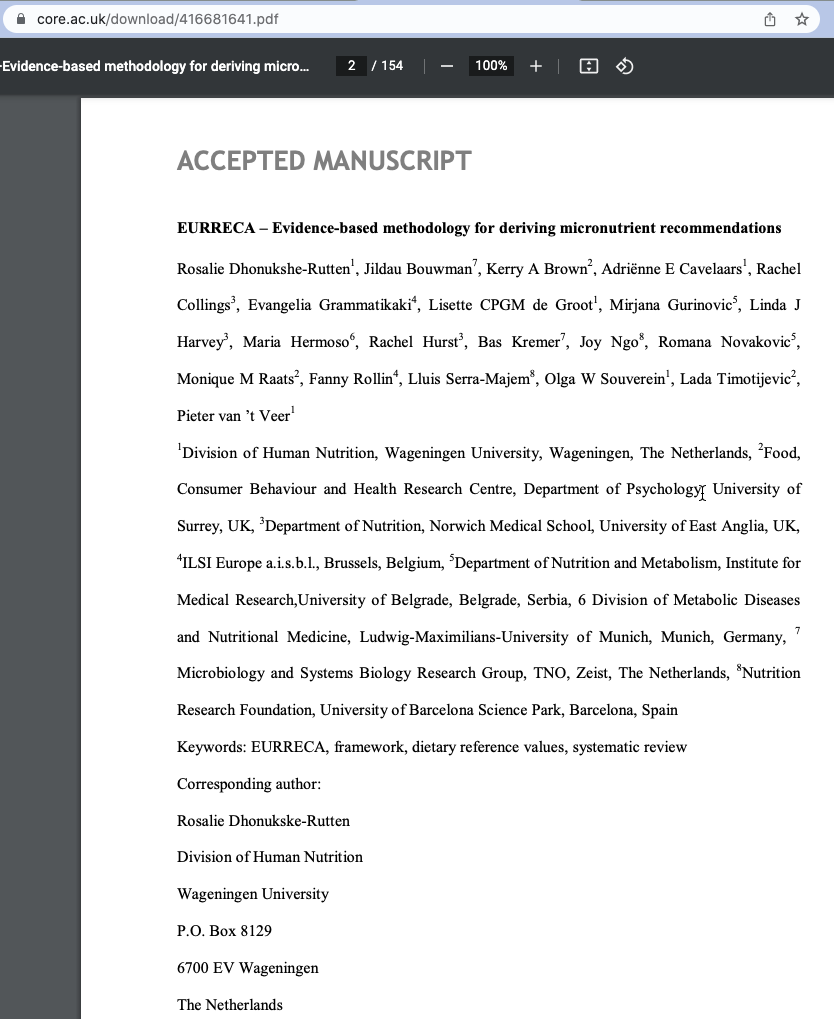 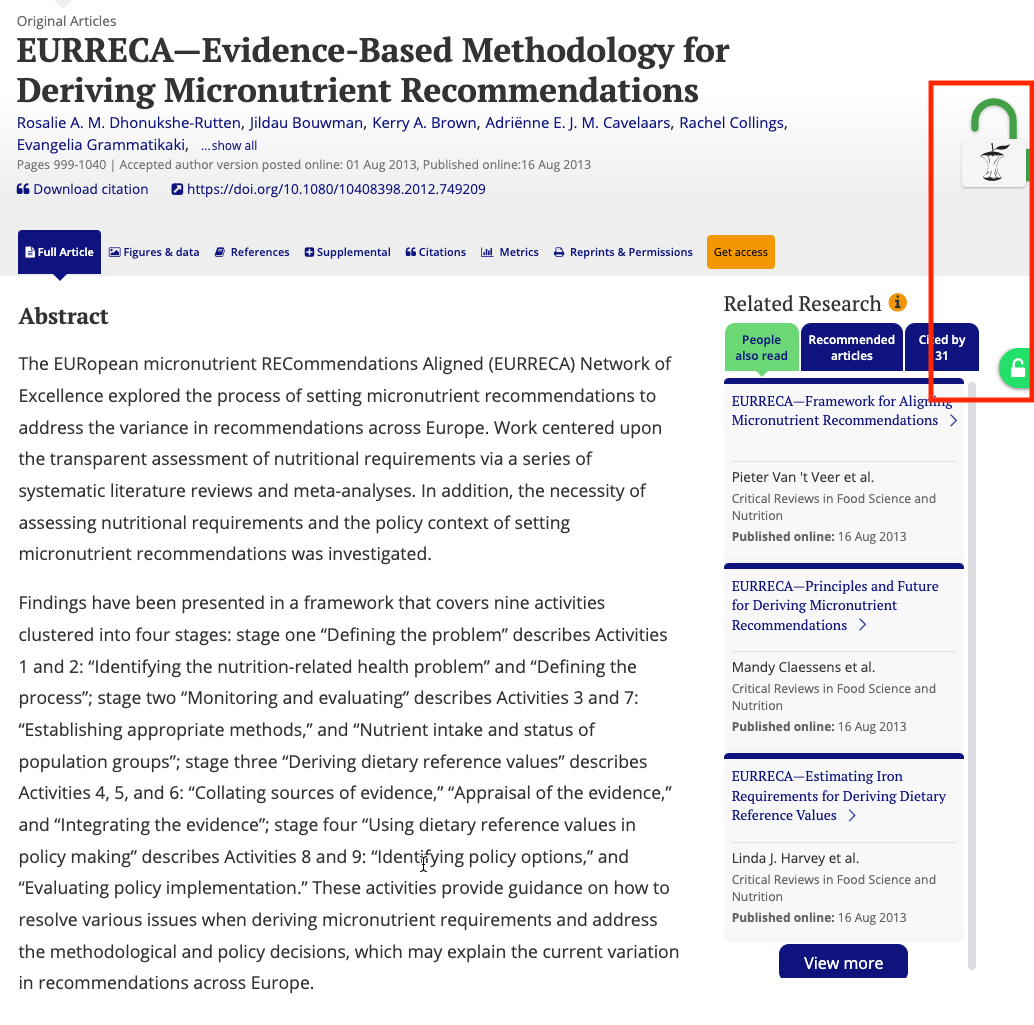 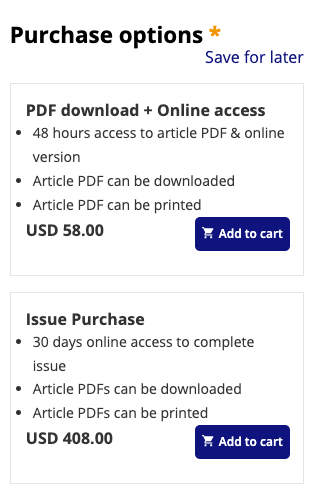 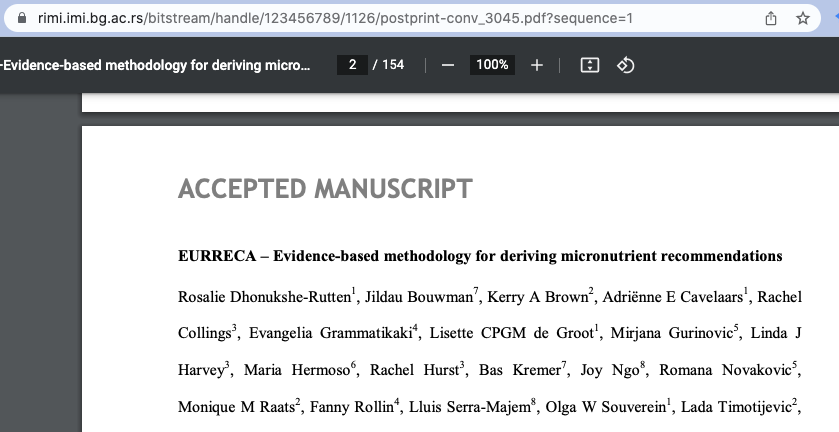 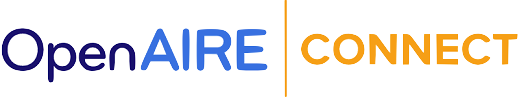 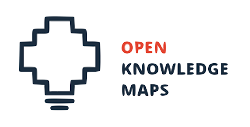 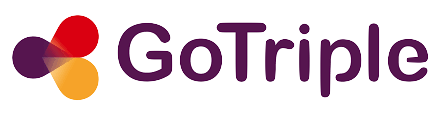 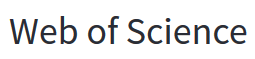 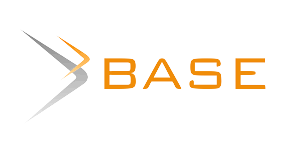 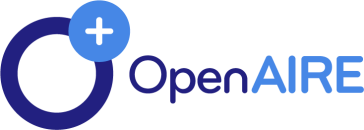 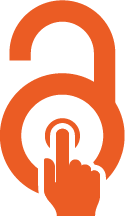 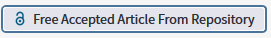 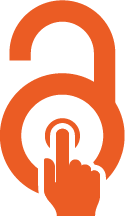 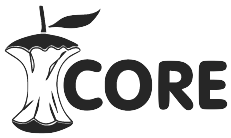 OAI-PMH
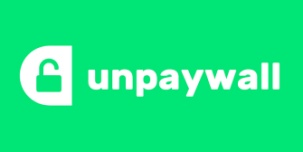 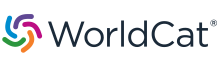 REPOSITORY
HTML meta tags
web scraping
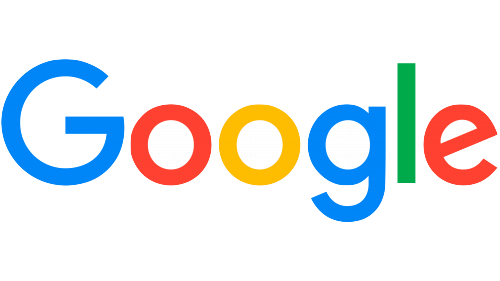 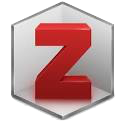 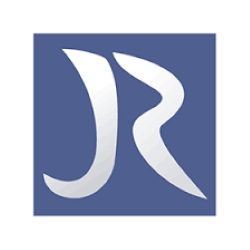 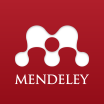 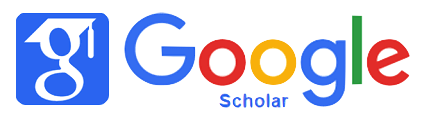 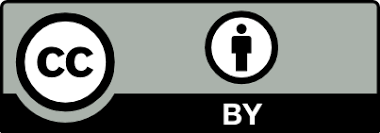 Based on https://www.napd.lu.lv/fileadmin/user_upload/lu_portal/projekti/napd/Zinas/2_EOSC_20191105_MSevkusic.pptx.pdf
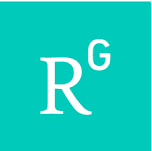 HTML meta tags
web scraping
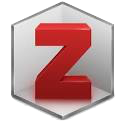 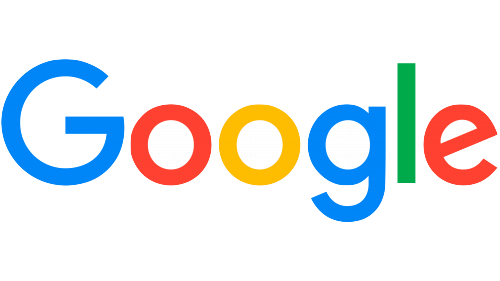 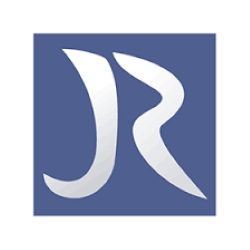 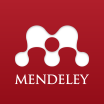 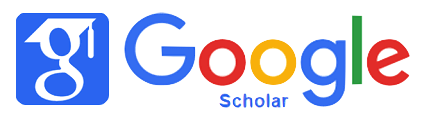 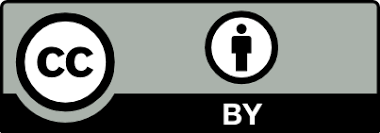 Based on https://www.napd.lu.lv/fileadmin/user_upload/lu_portal/projekti/napd/Zinas/2_EOSC_20191105_MSevkusic.pptx.pdf
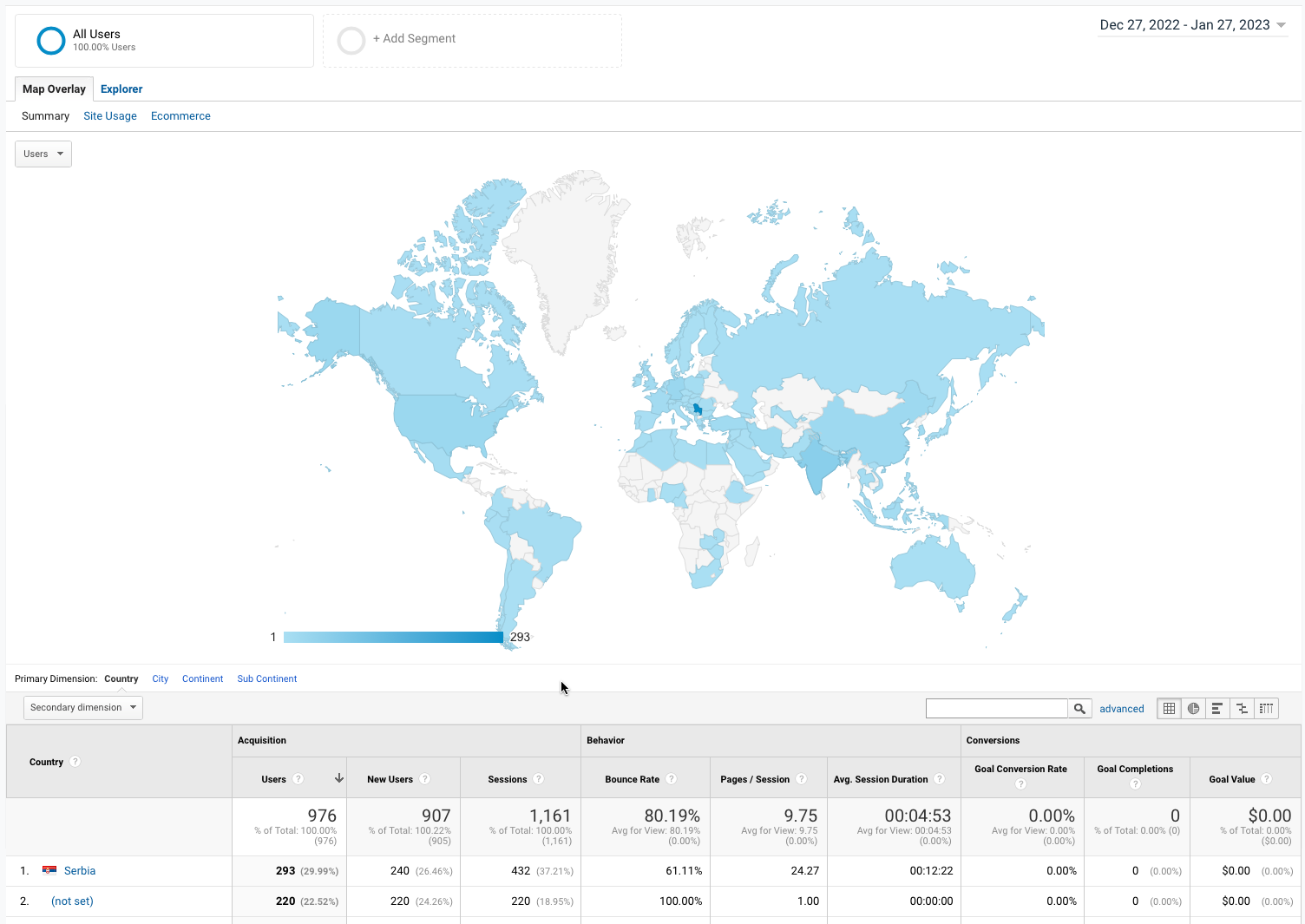 As a result
976 visits from 87 countries in a month
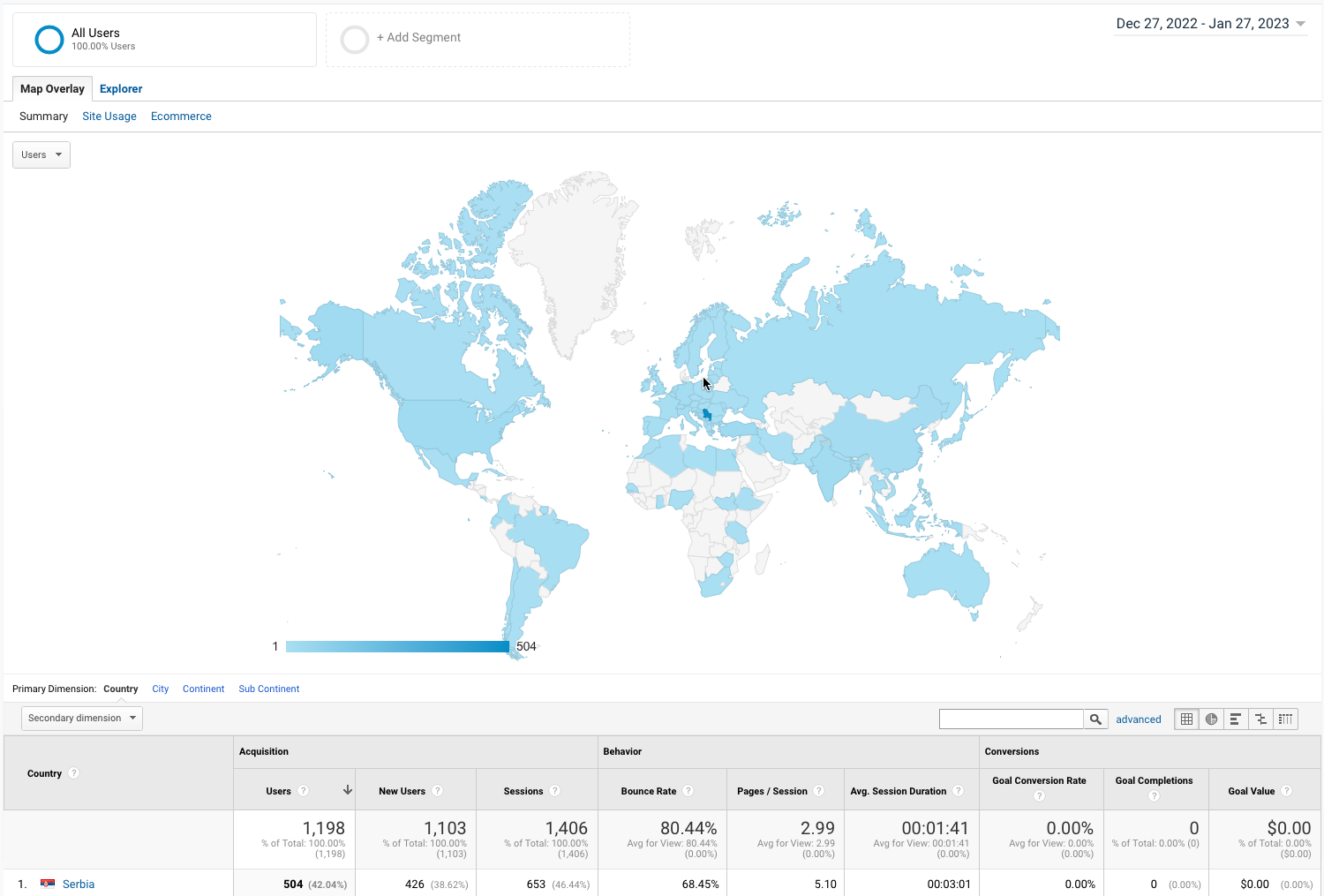 1198 visits from 78 countries in a month
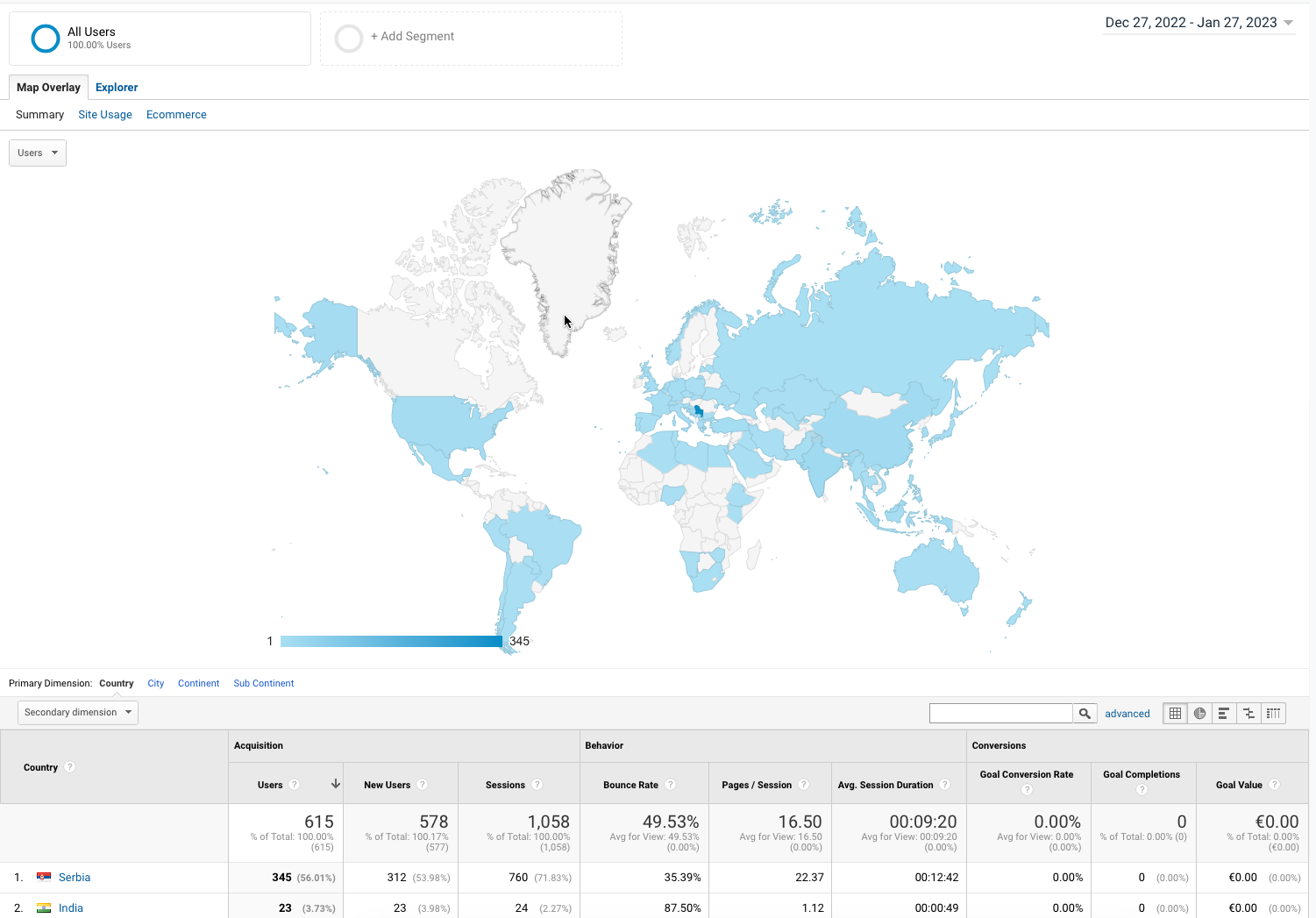 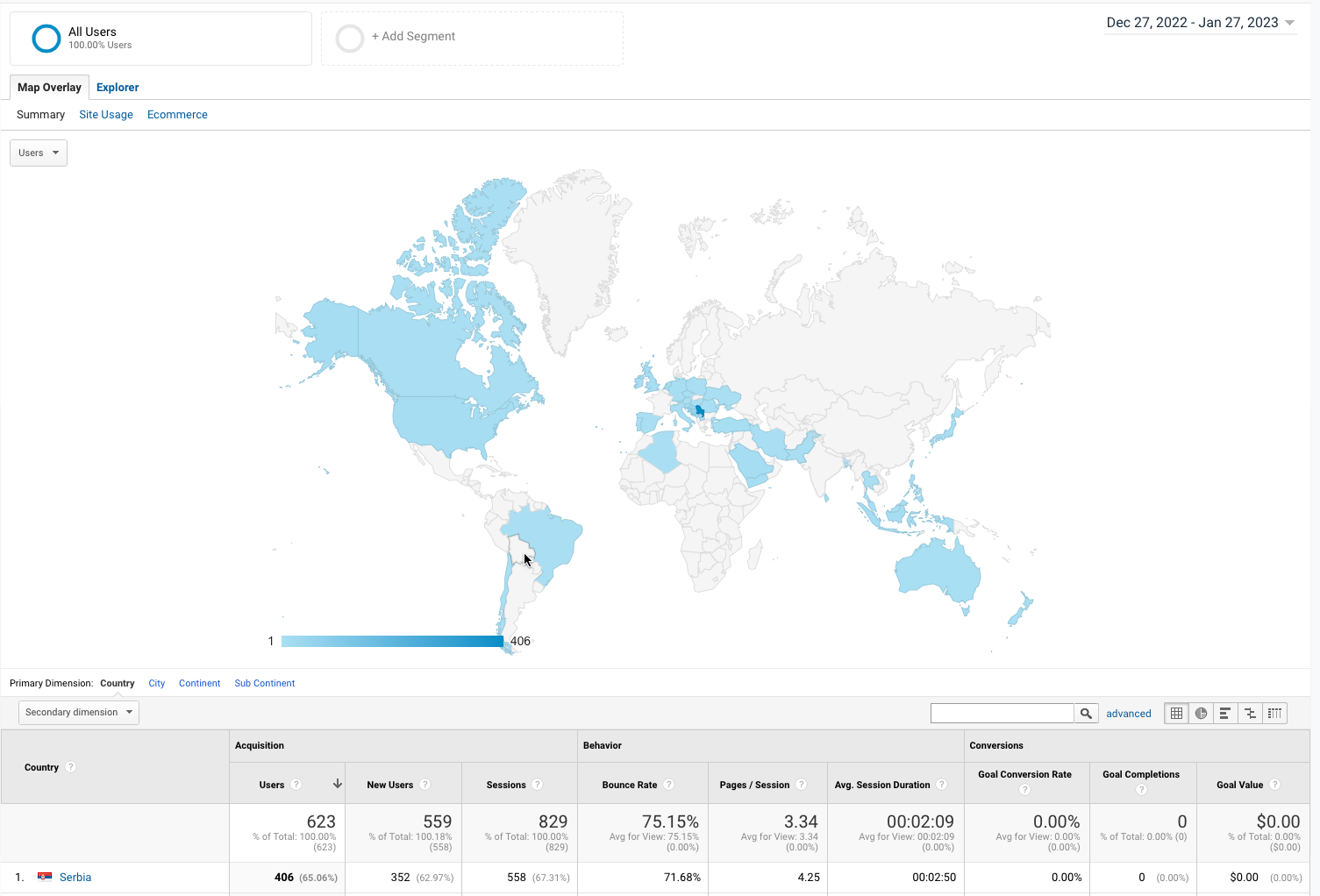 615 visits from 66 countries in a month
623 visits from 40 countries in a month
Centralization and storage of all types of institutional output, including unpublished literature
A year ago
Now
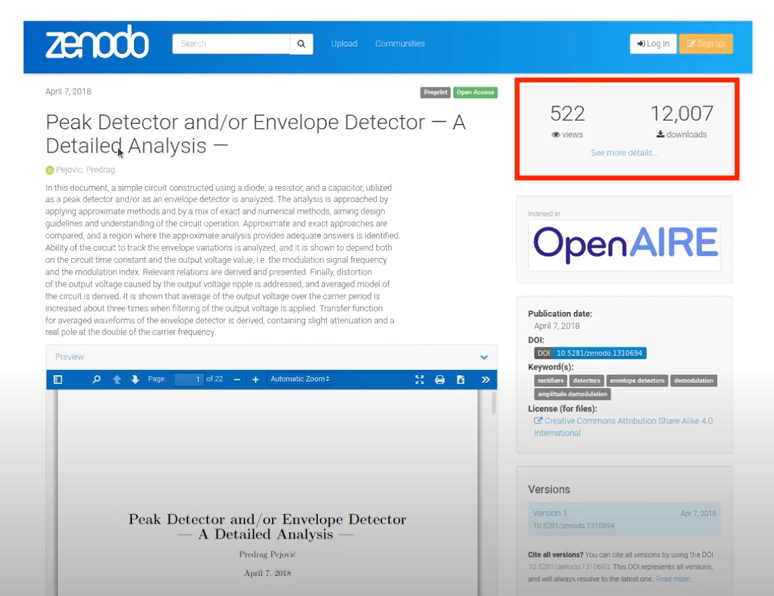 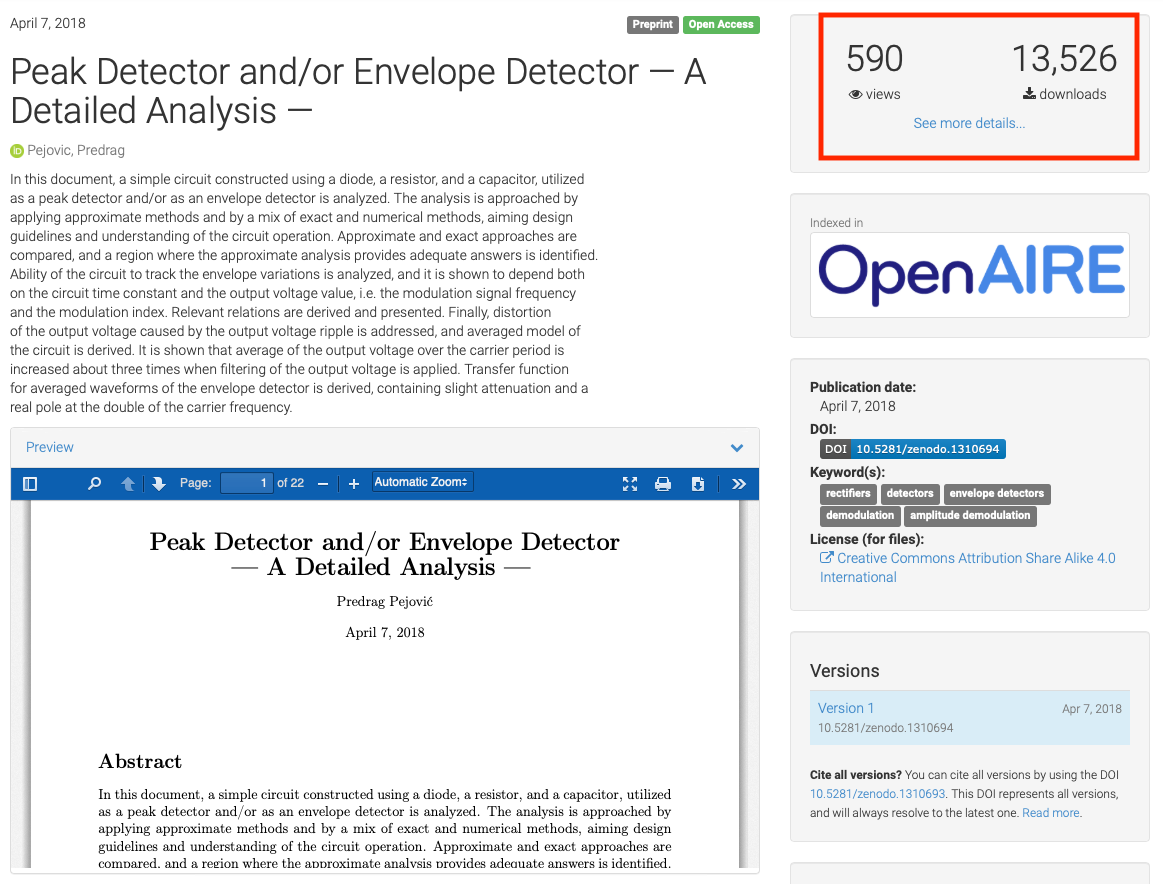 More citations of published research articles
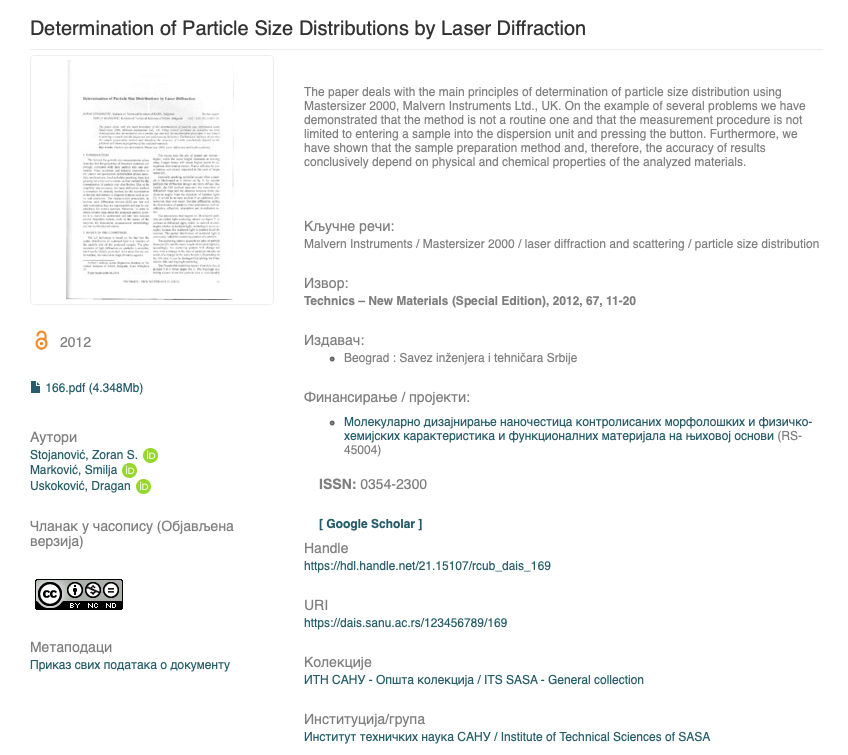 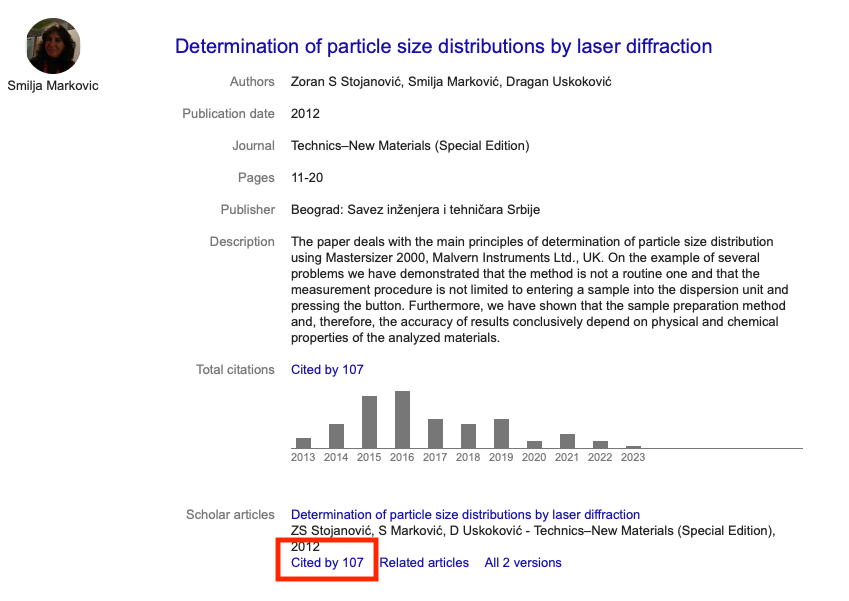 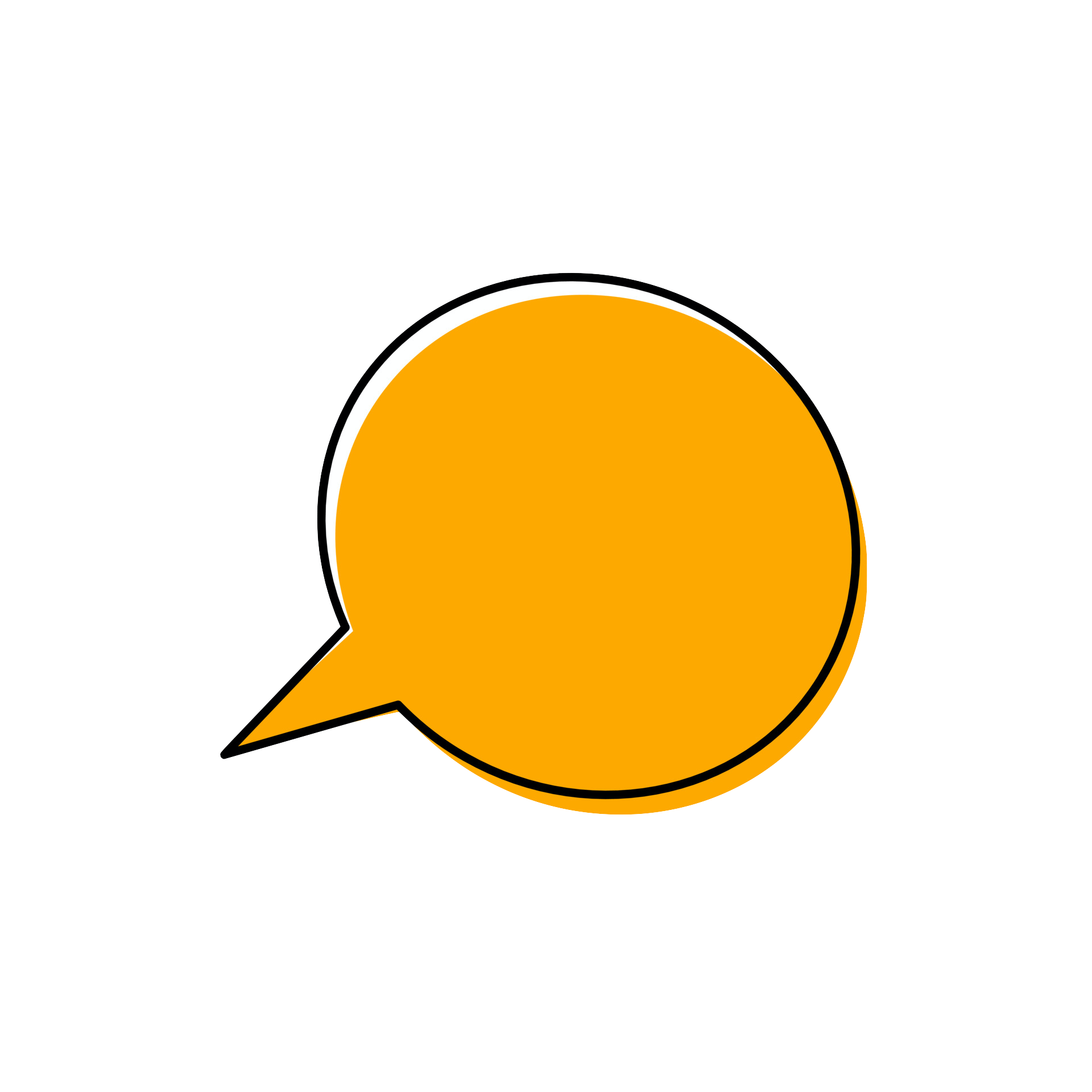 tips!
Always use examples that are close to researchers in terms of discipline and fields of interest
Make your repository a content provider for different aggregators
Track usage statistics of your repository
thankyou!